Cherche et trouve!
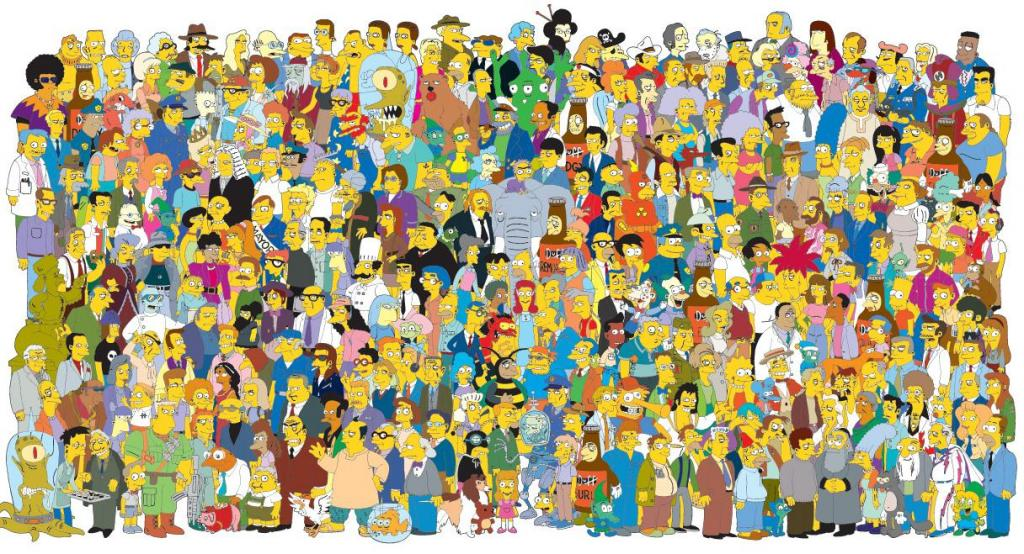 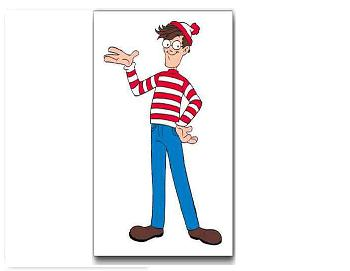 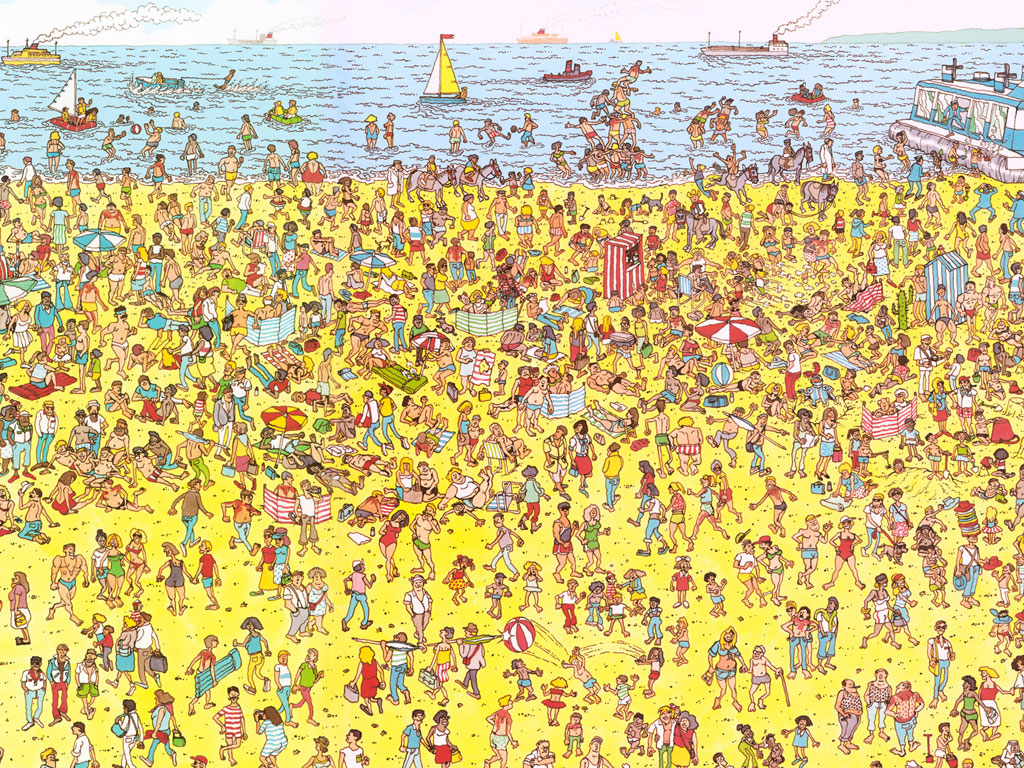 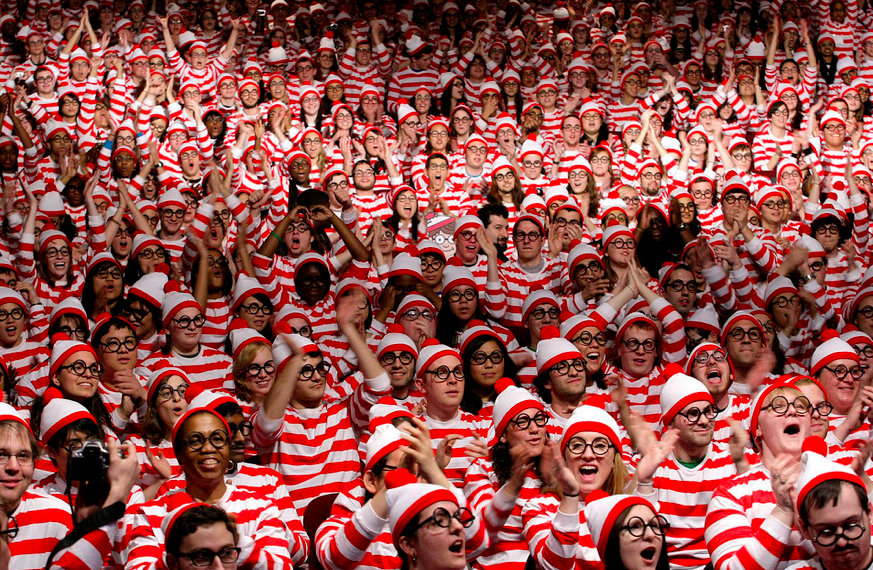 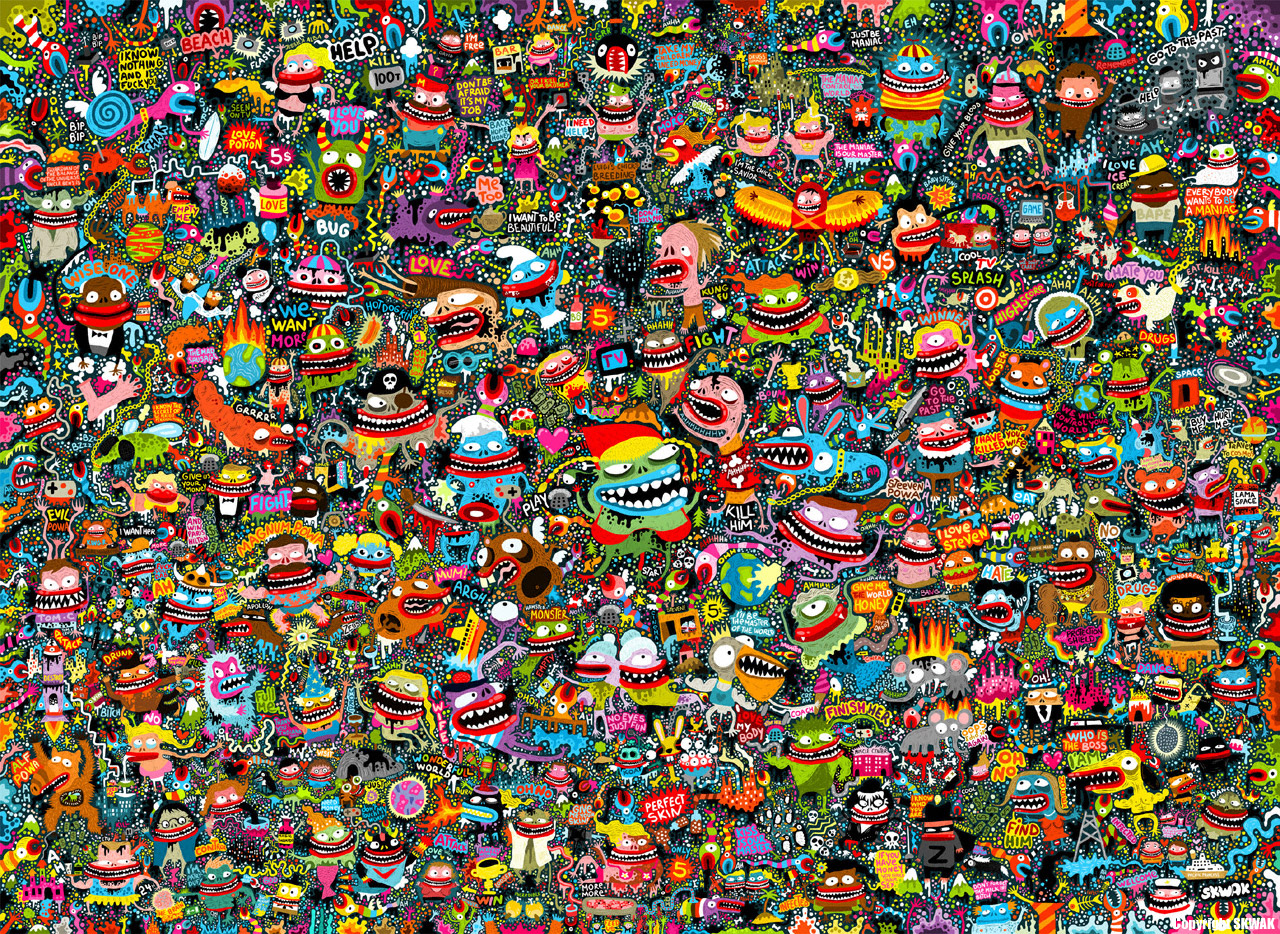